Outcomes-based commissioning:How social enterprise accreditation can help
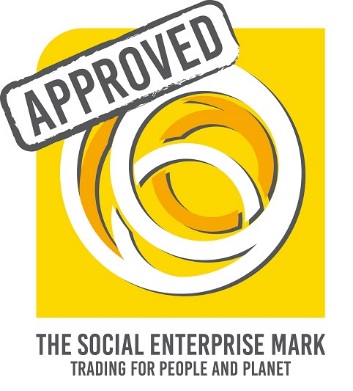 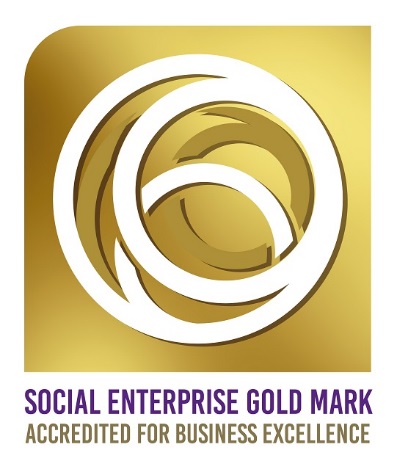 The context
Public sector commissioning landscape is undergoing substantial changes; 
Budgets are tighter than ever
Maintaining public confidence and positive perceptions is constant challenge, which needs careful management if initiatives are to be delivered successfully
The context
Positive social and environmental outcomes are a strong motivator in decision making 
“Sustainability”, “social value”, “social impact”; it’s all about the same thing – delivering over and above the core service. 
For example, creating additional jobs, enhancing skills, and reducing homelessness….the list goes on!
The challenges you face
The Public Services (Social Value) Act: 
Increasing pressure for public services that deliver lasting social outcomes
= how do you know that service providers will actually deliver the added social outcomes they say they will?
The solution
The Social Enterprise Mark and Social Enterprise Gold Mark can help you to look beyond the motivations of immediate short term cuts
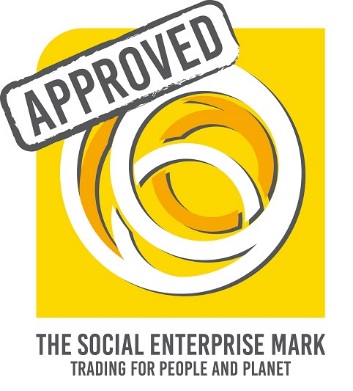 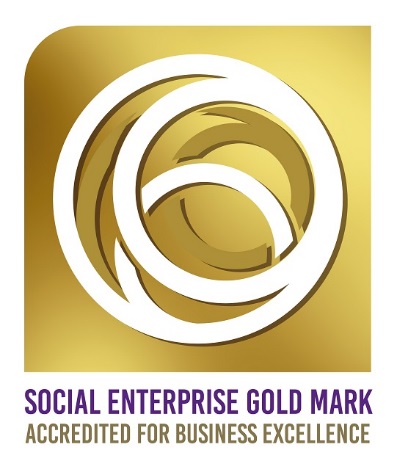 The solution
Ask for the Social Enterprise Gold Mark in your criteria:
Ensure that a service provider is not only outcomes-focused, but also has the ability, track record, capacity, and future plans to consistently deliver social value
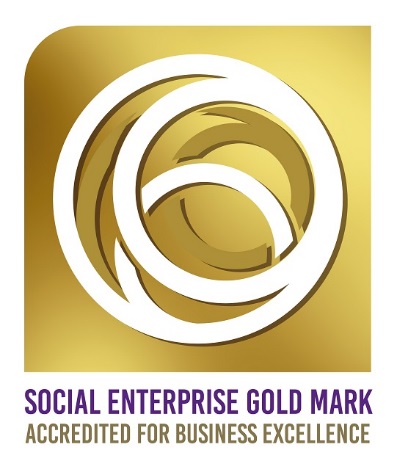 The solution
Ask for the Social Enterprise Mark:
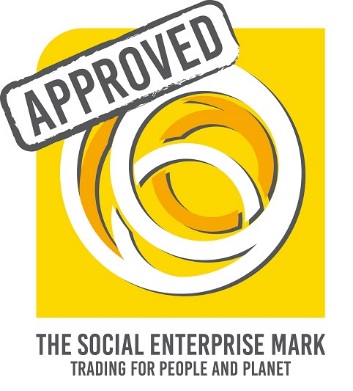 Externally assessed guarantee of a providers’ commitment to maximising income and allocating profits towards achieving wider social outcomes.
What is the Social Enterprise Gold Mark?
Enhanced accreditation demonstrating excellence across key business areas
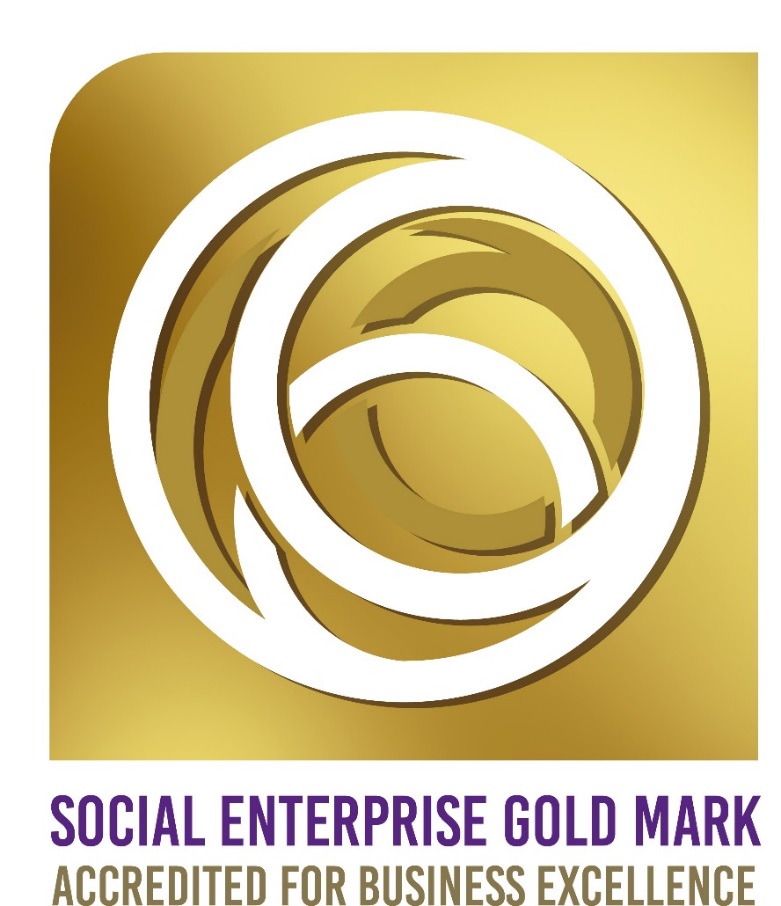 A quality indicator 
Organisations awarded the Gold Mark have proven their capacity to deliver social value/impact 
Continuous improvement tool
What is the Social Enterprise Mark?
Unique social enterprise accreditation, enabling credible social enterprises to prove they trade to create benefits for people and the planet
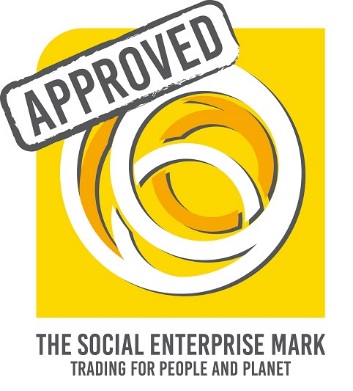 License acts as guarantee that an organisation commits a majority of profits to defined social purposes
Organisations awarded the Social Enterprise Mark have met a baseline measure to demonstrate social value
Ask for the Social Enterprise Mark and Social Enterprise Gold Mark in your commissioning criteria
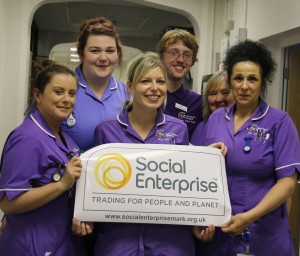 Find out more:
Search for accredited social enterprises:
http://www.socialenterprisemark.org.uk/directory-certified-social-enterprises/ 
Or ring our helpline:
 0345 504 6536
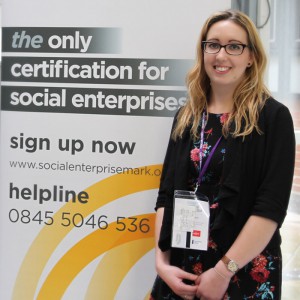